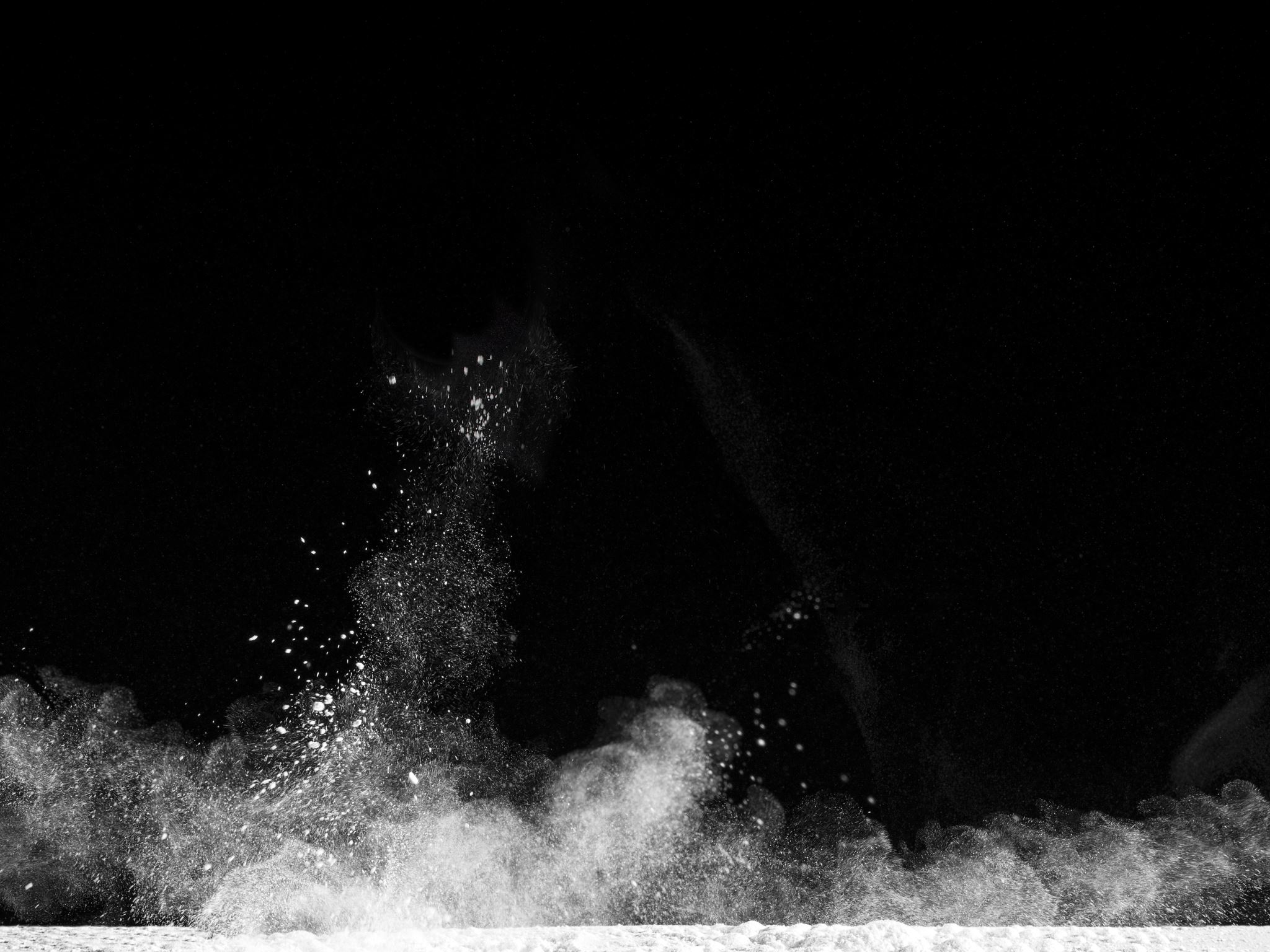 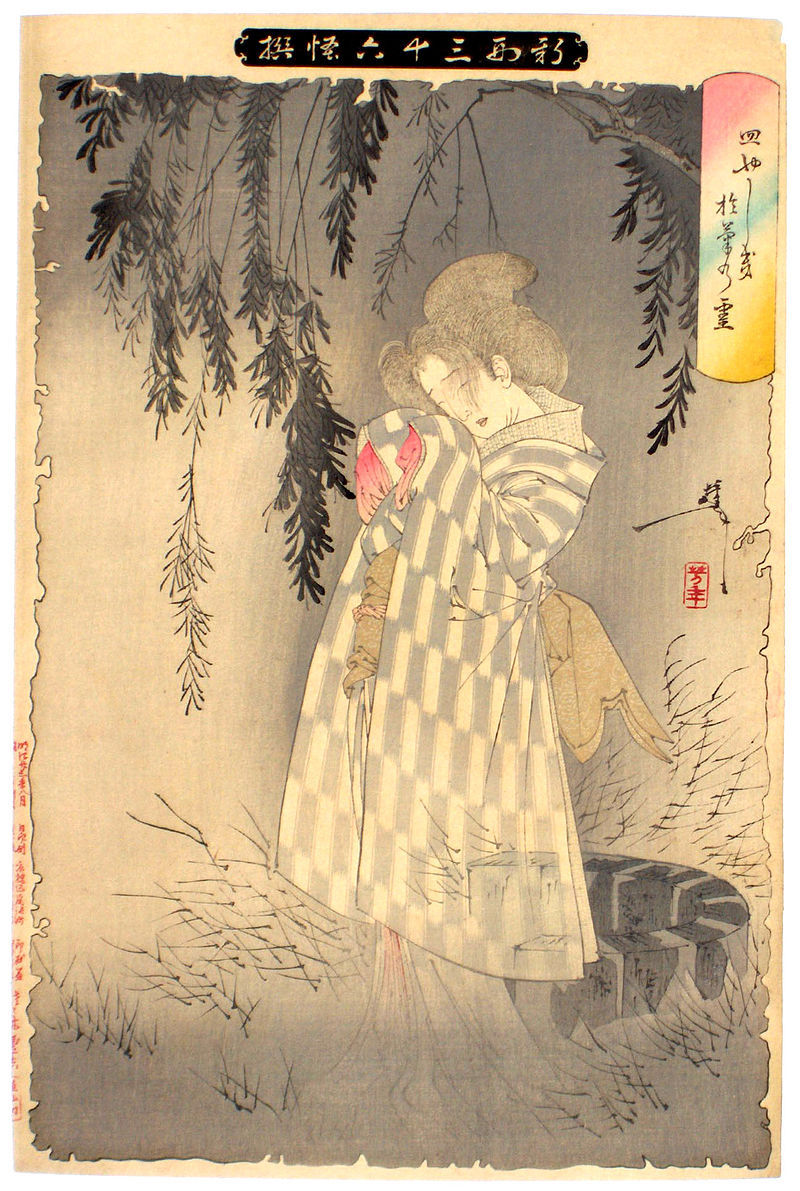 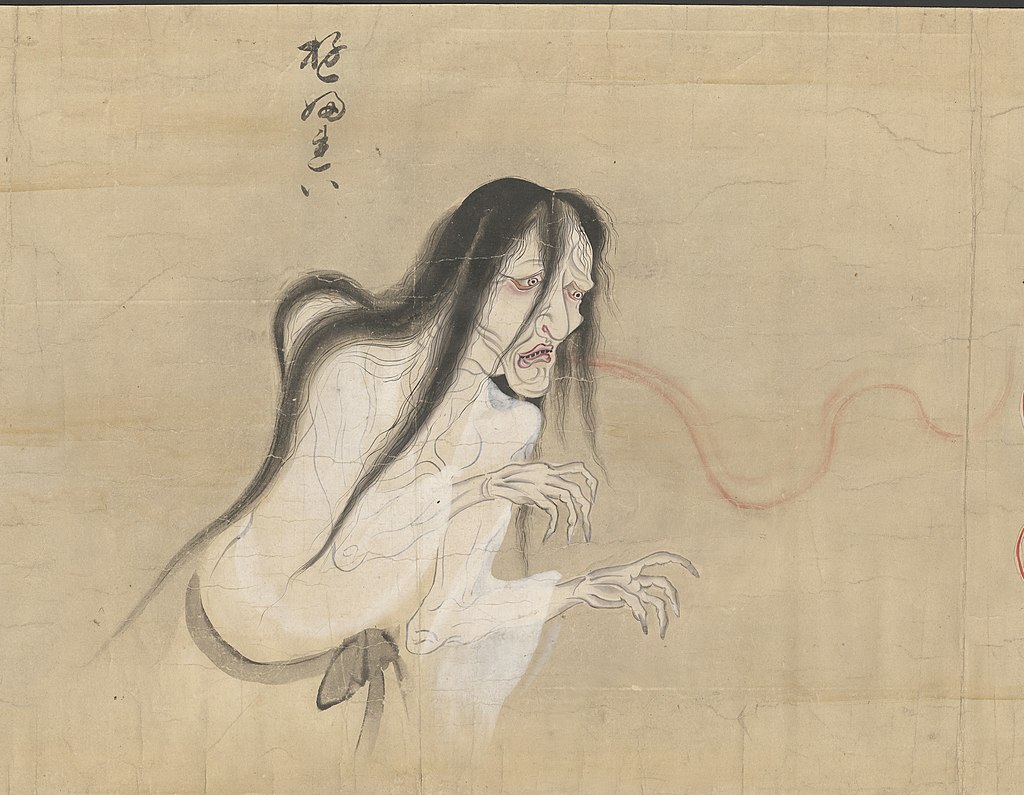 Karpíšková Míša
幽霊
幽霊
幽
霊
ユウふかい　くらい　かすか意味　ひみつかくす　（hide）
レイたま意味たましい
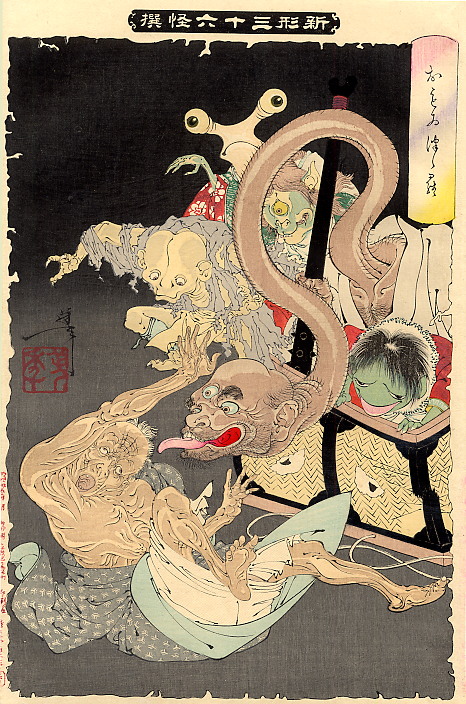 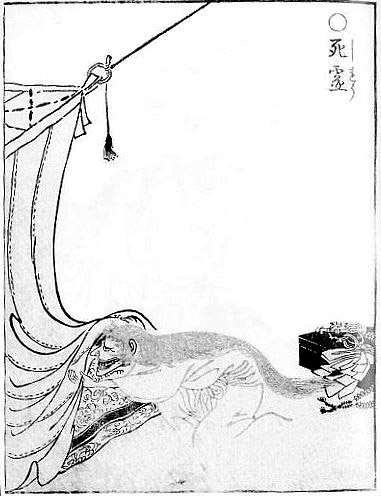 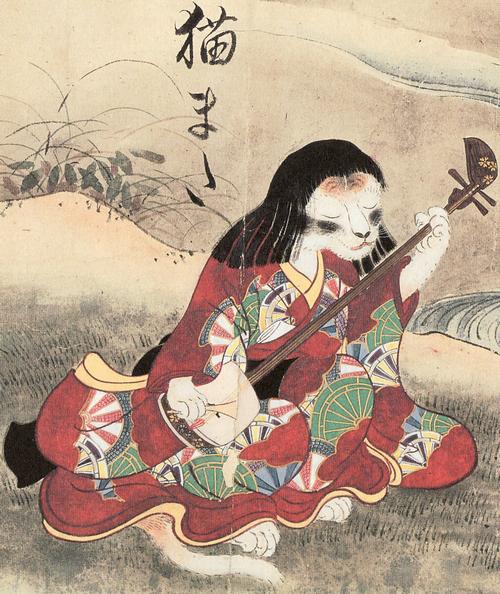 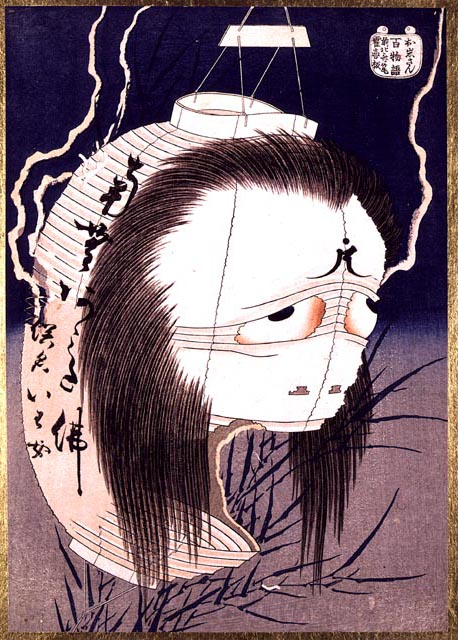 死霊
妖怪
お化け
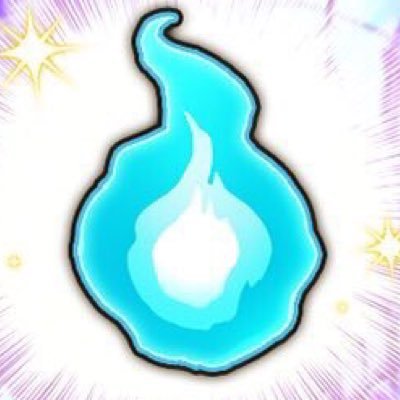 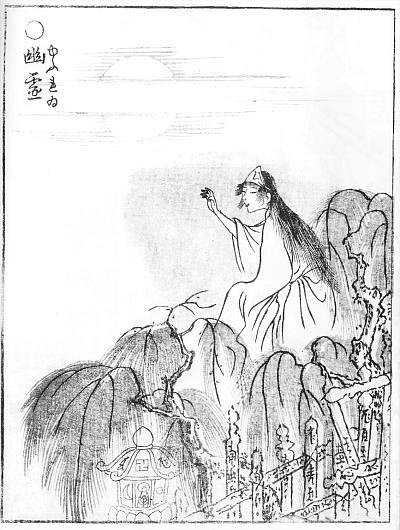 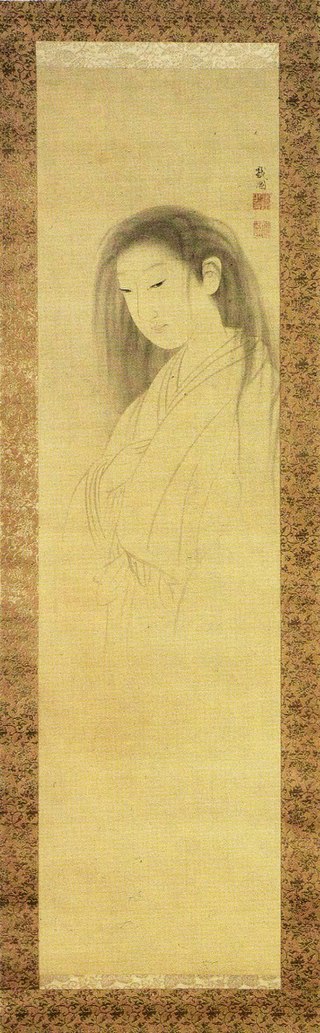 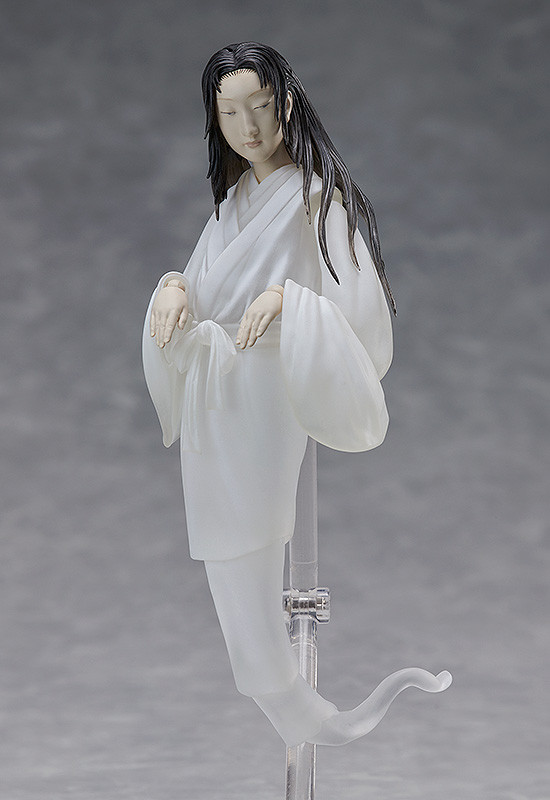 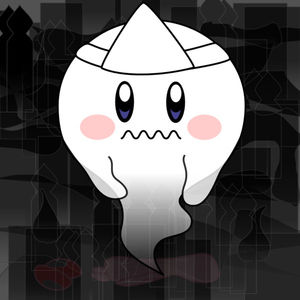 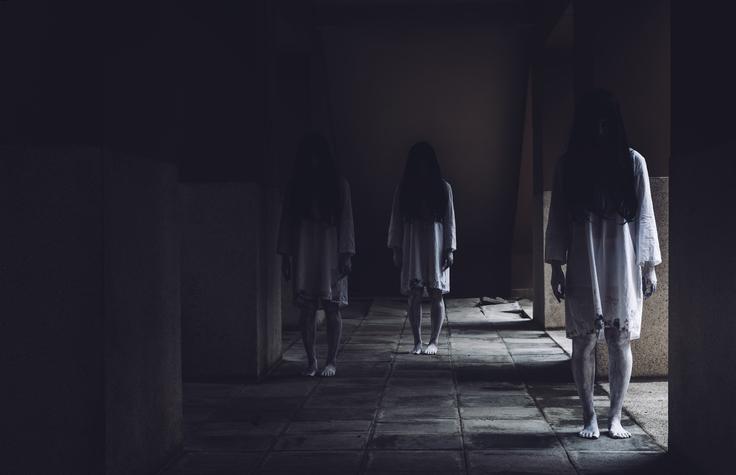 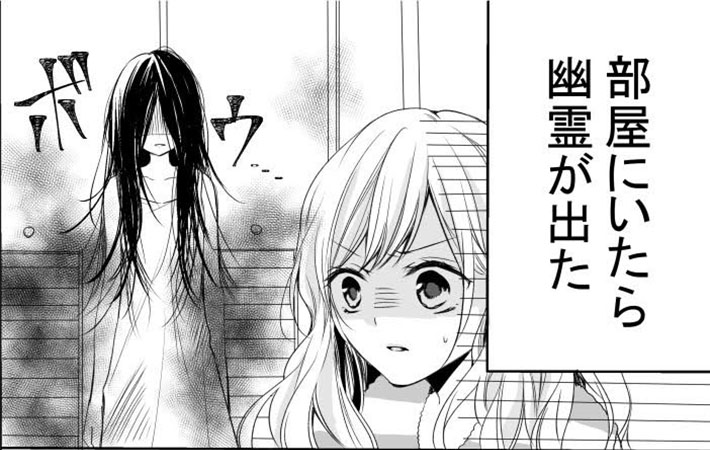 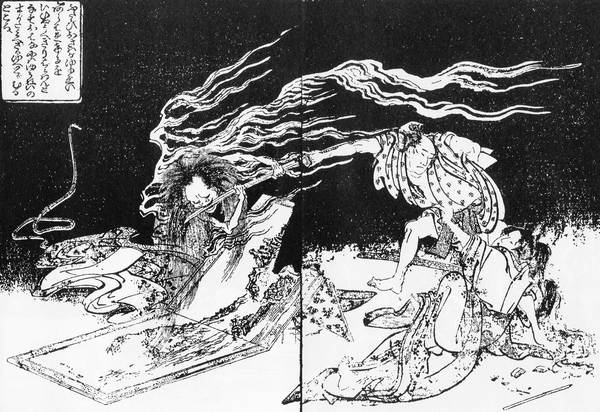 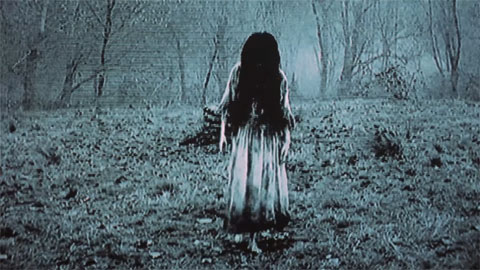 怨霊
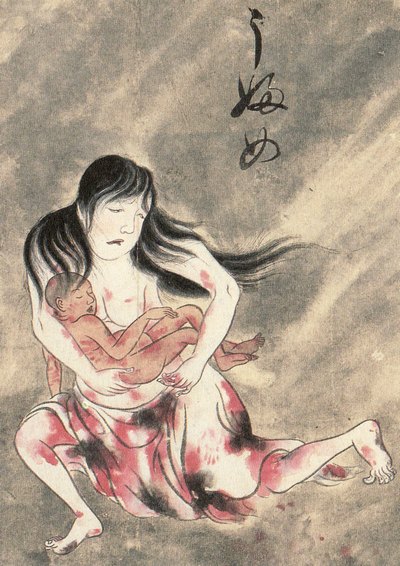 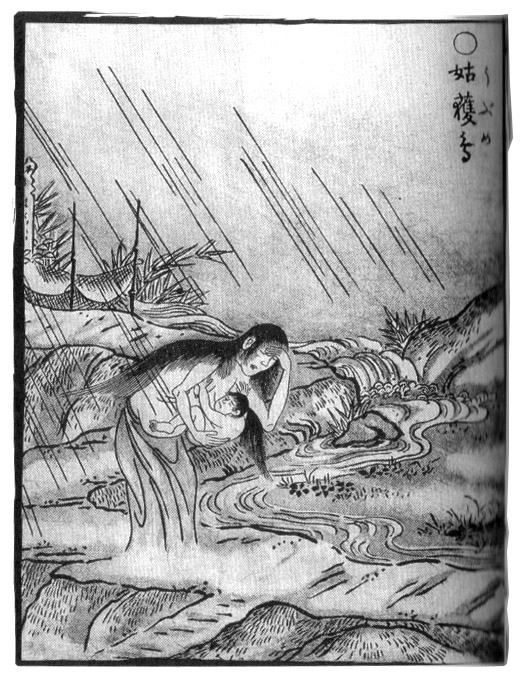 産女
船幽霊
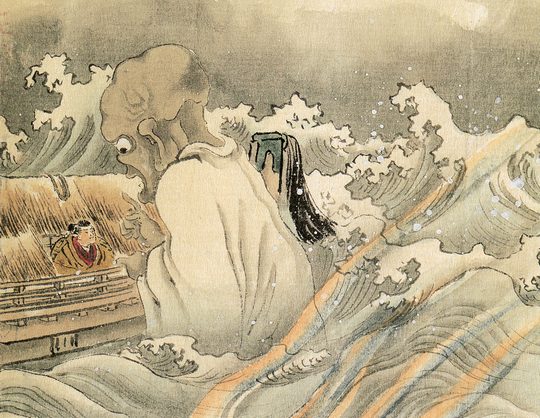 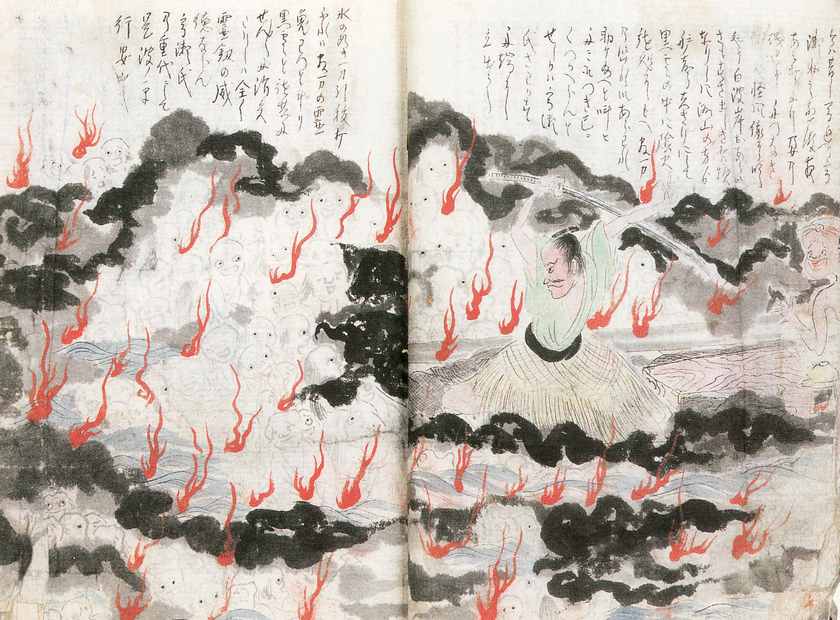 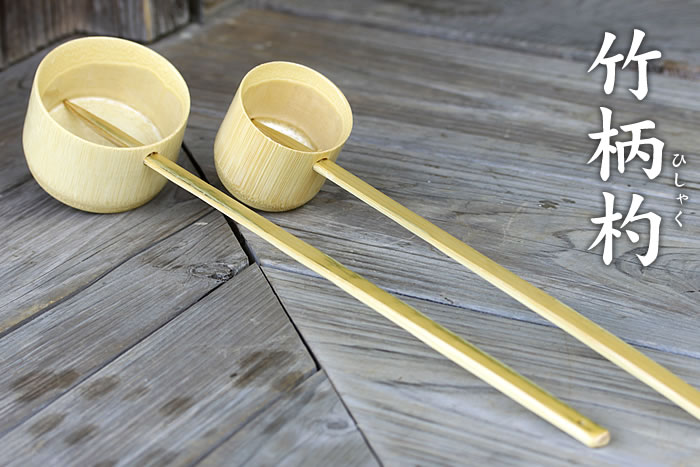 座敷童
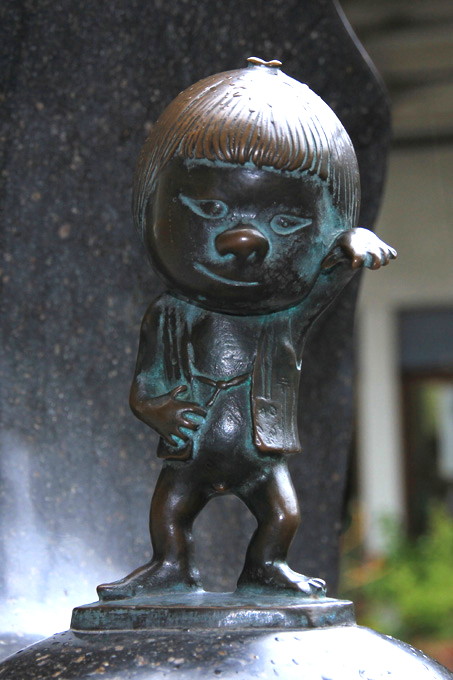 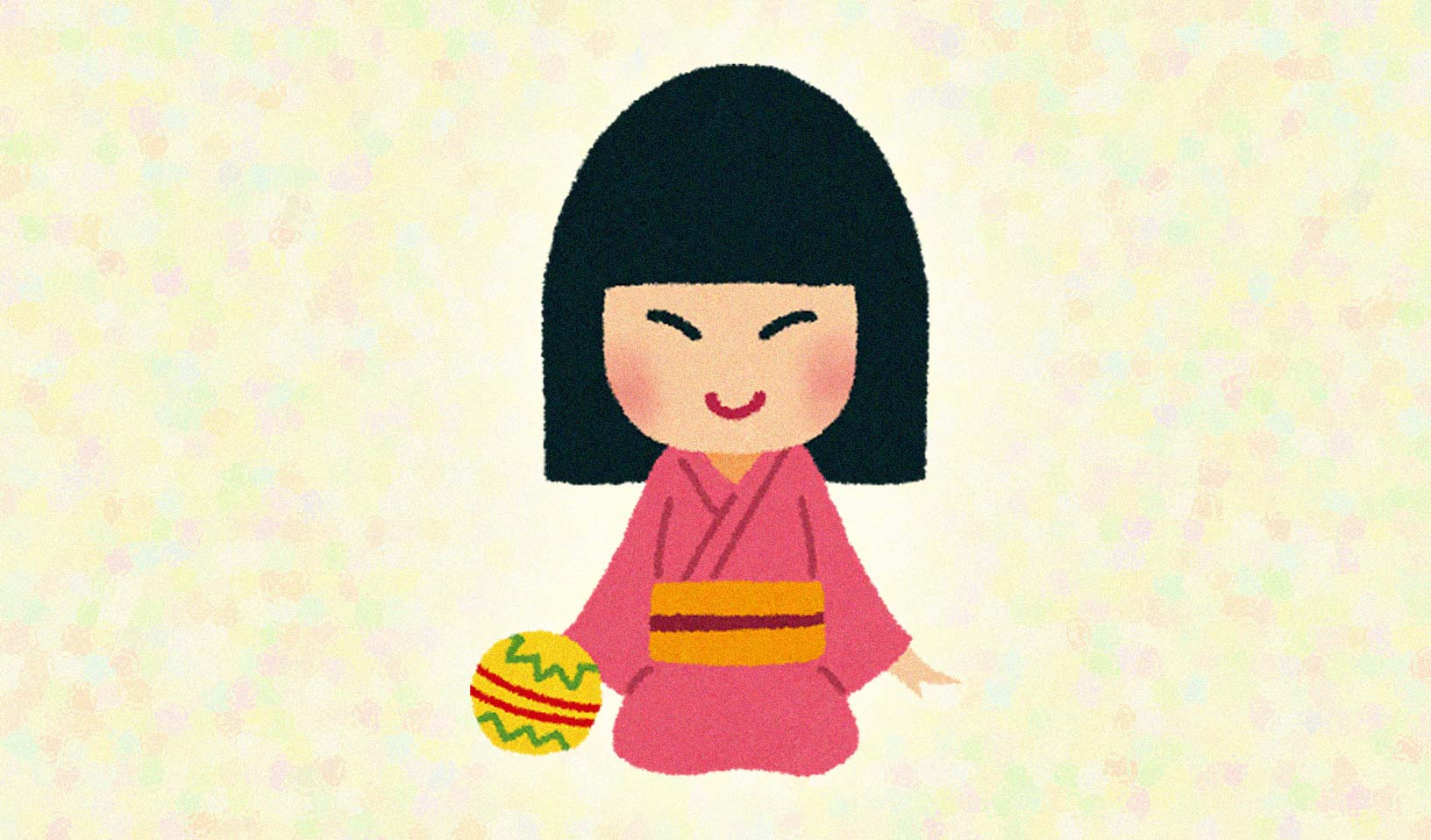 ビデオ
https://www.youtube.com/watch?v=FSUTGp1IduA0:331:49
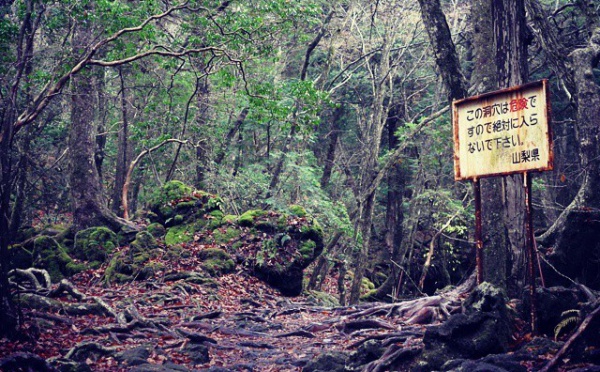 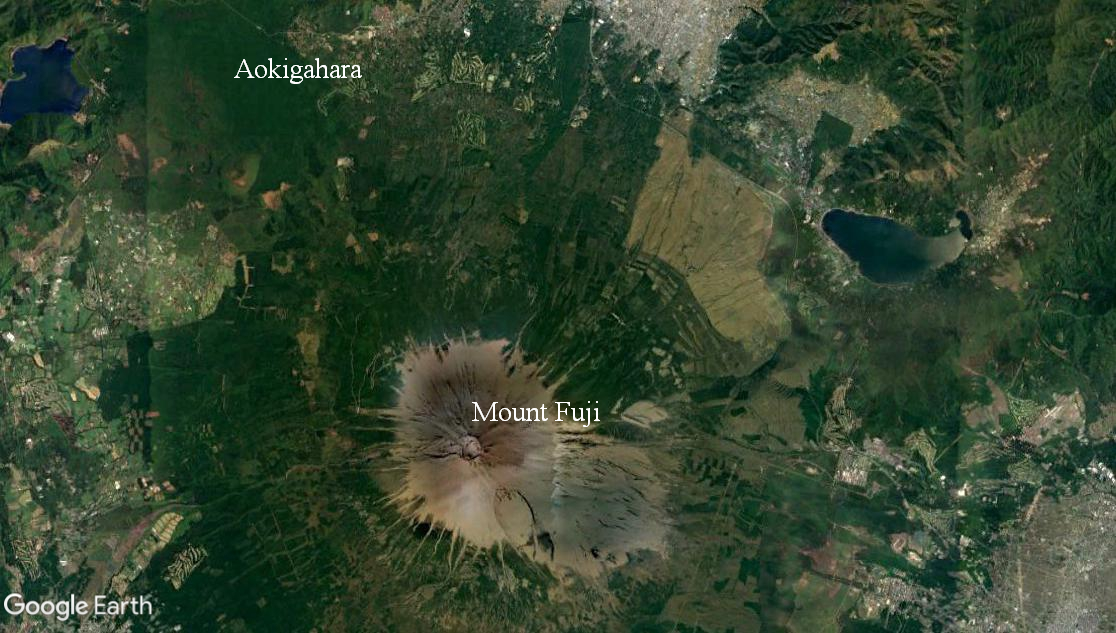 青木ヶ原
三つの質問
１．超常現象を信じていますか。何がある/いるか。２．もし、その四つ目の幽霊の中でどこか一緒に閉じ込められた場合、どの幽霊を選びますか。なぜですか。３．青木ヶ原に自殺が惹かれているのはなぜですか。幽霊は責任をとりますか。そうでない場合は、その理由はなんと思いますか。４．どうして日本のかぶきやマンガ、映画はよく幽霊や妖怪が使われていると思いますか。
ご清聴ありがとうございました。
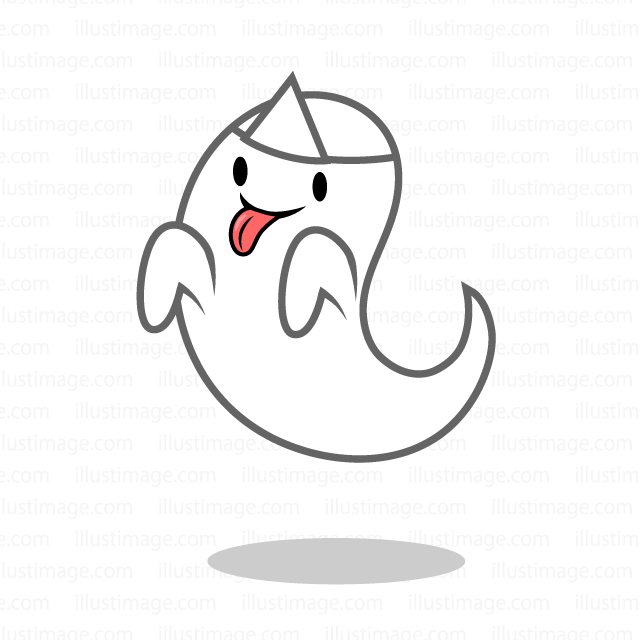